«Как вырастить счастливого ребенка»
1.Сколько раз тебе повтрять!-2
2.Посоветуй мне, пожалуйста.-0
3.Не знаю, чтобы я без тебя делала.-1
4.И в кого ты только уродился!-2
5.Какие у тебя замечательные друзья!-2
6.Подумай, может быть можно поступить
 по-другому-2
7.Я в твое время….-2
8.Ты моя опора и помощник(ца)!-1
9.О чем ты только думаешь!-2
10.Какая (ой) ты у меня умница!-1
11.А как ты считаешь, сынок (доченька)?-1
12.У всех дети, как дети, а ты…--2
13.Какой ты у меня сообразительный!-0
Самые значимые способы выражения любви к ребенку:
-Контакт глаз.
- Физический контакт
- Внимание.
Контакт глаз.
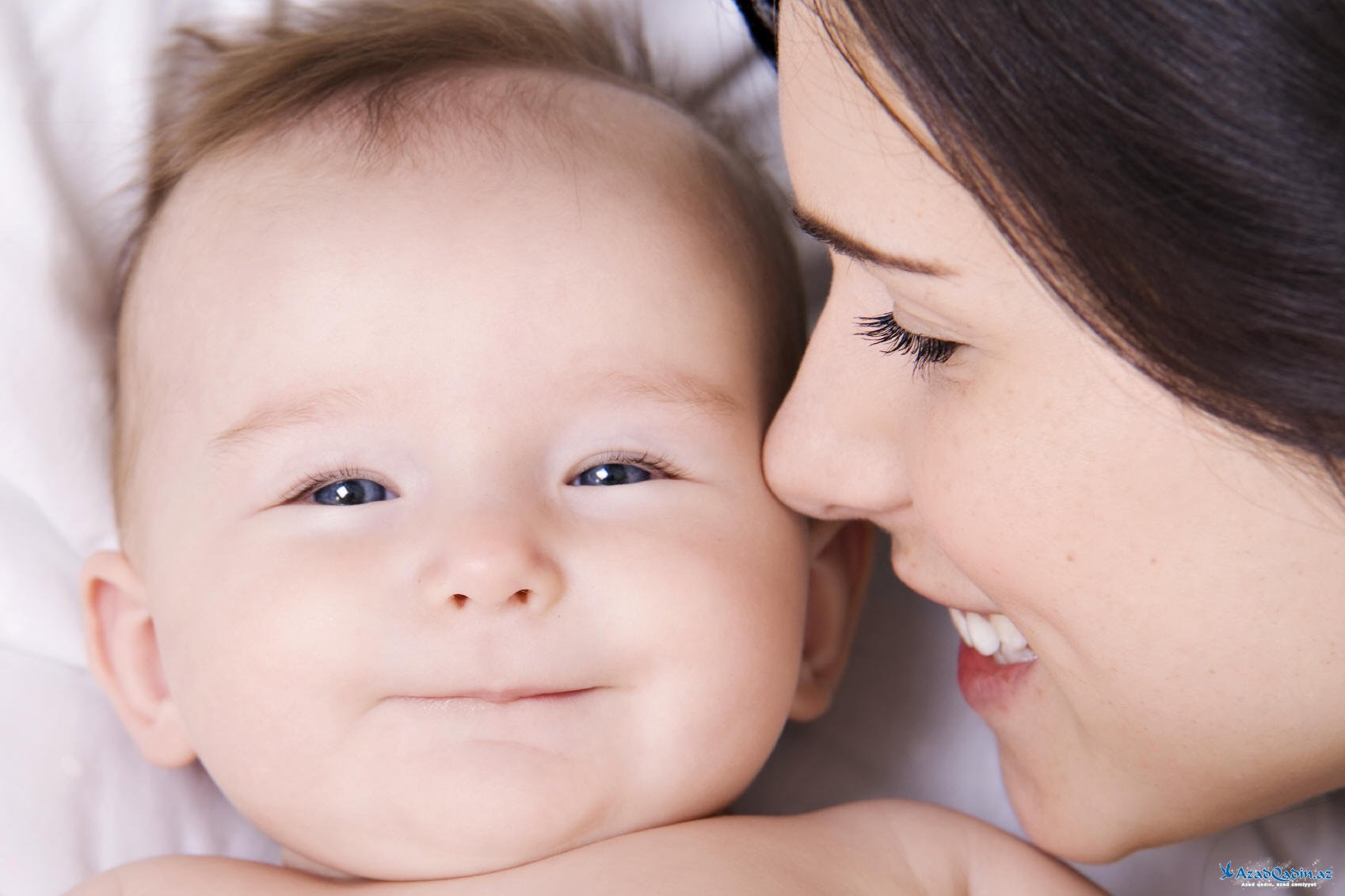 Физический контакт
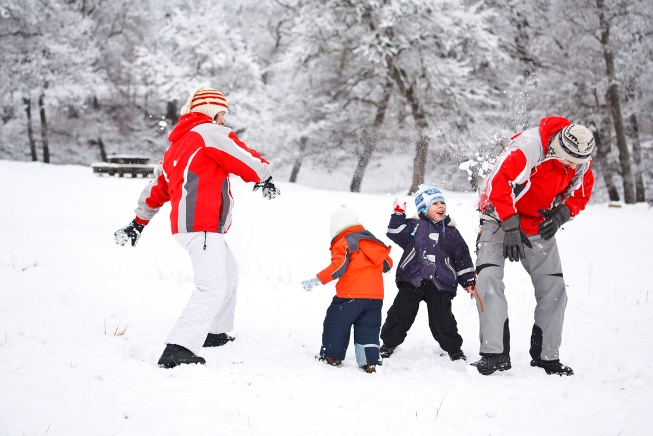 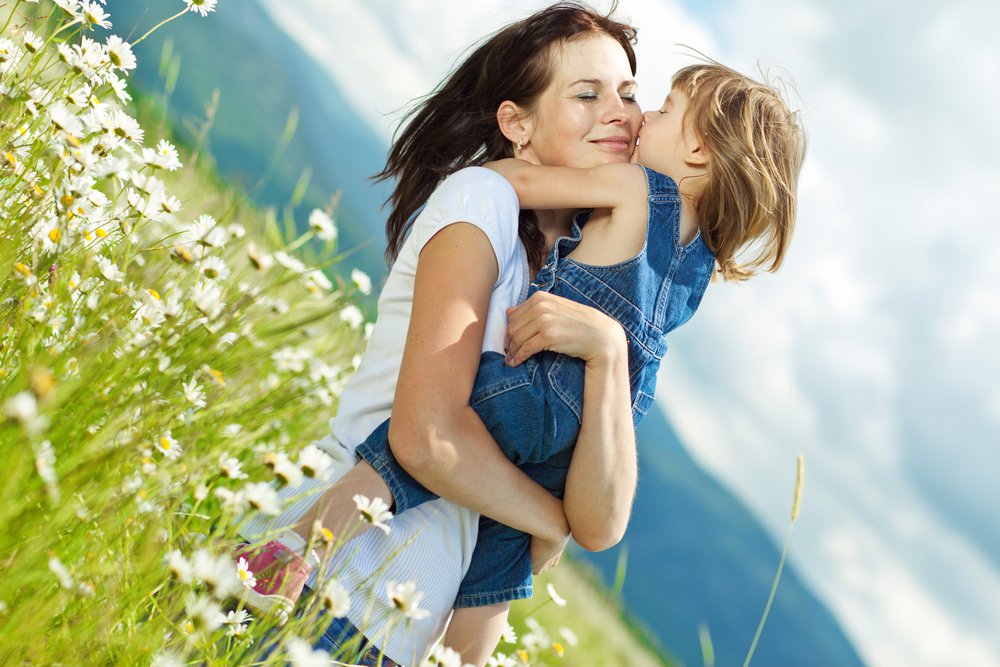 Внимание.
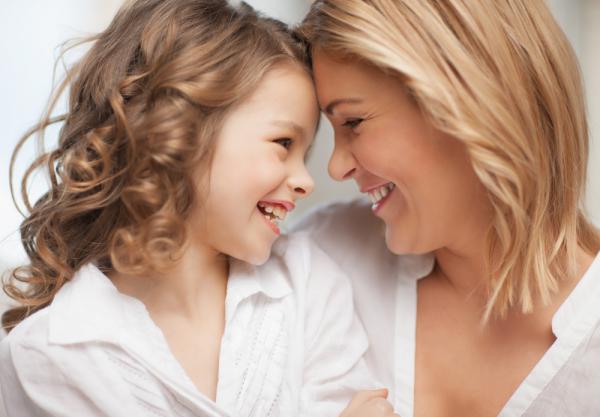 «Подзарядка любовью»
Говорите о своей любви, выражайте ее.Ребенок получивший много любви в семье, будет щедро делиться ею с людьми всю жизнь.
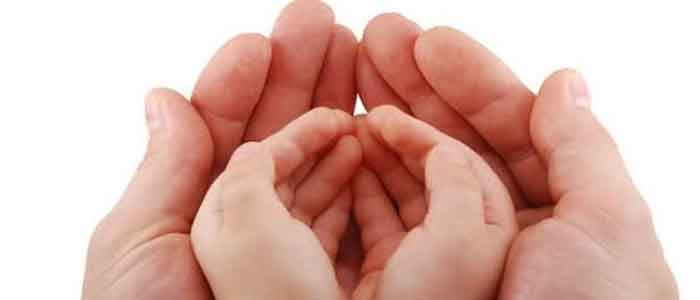